This Powerpoint is available on the SI website
Bhsschoolimprove.weebly.com
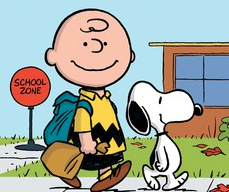 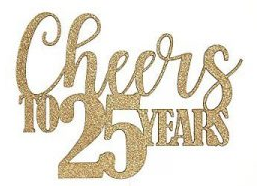 Joan Ancona
Welcome back
Bulldogs!

My new role

Illuminate Updates

10 Things you can do with DATA
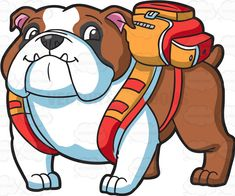 ½ day Illuminate Coach

Provide Data Support
SI Goals
RTI/RTLC
EWS – ID students
Teacher
Support
Coming soon:

Electronic storage of 504 docs

At-a-glance reports for accommodated students

Info on students who need support
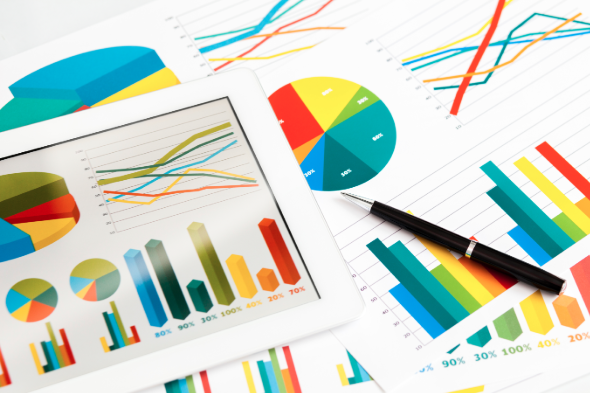 Using Data = Education Today
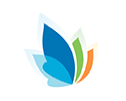 New in
Illuminate, 2018
New Homepage…same address
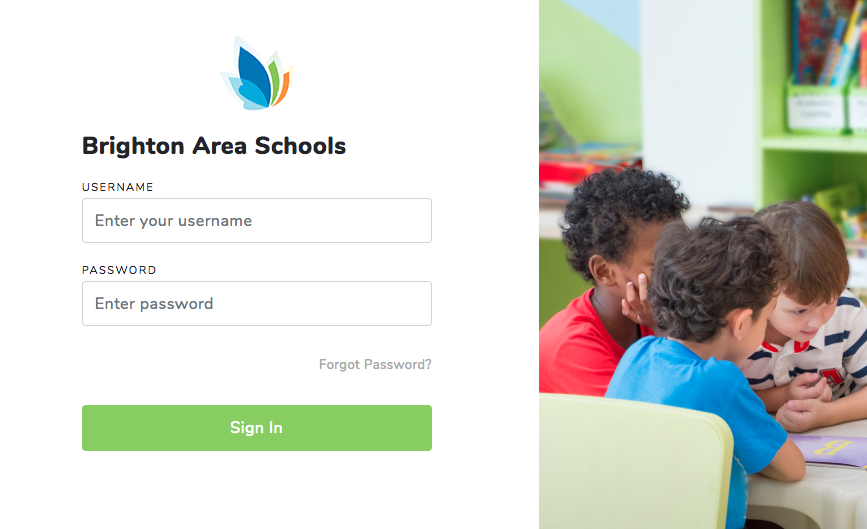 New Landing Page
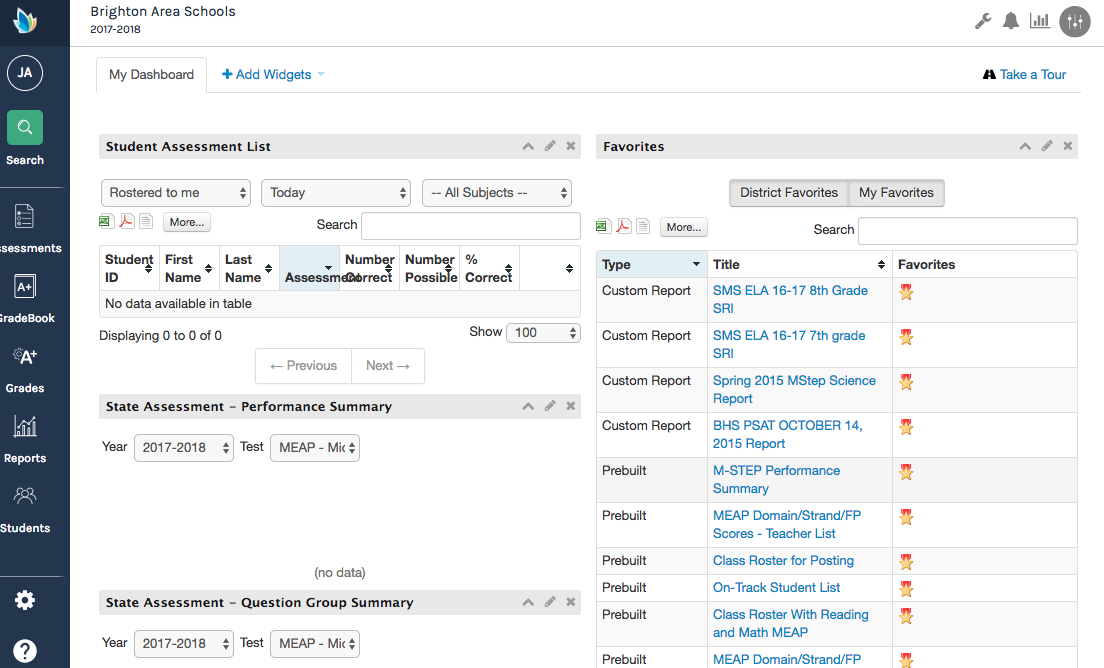 Navigation Bar to the left
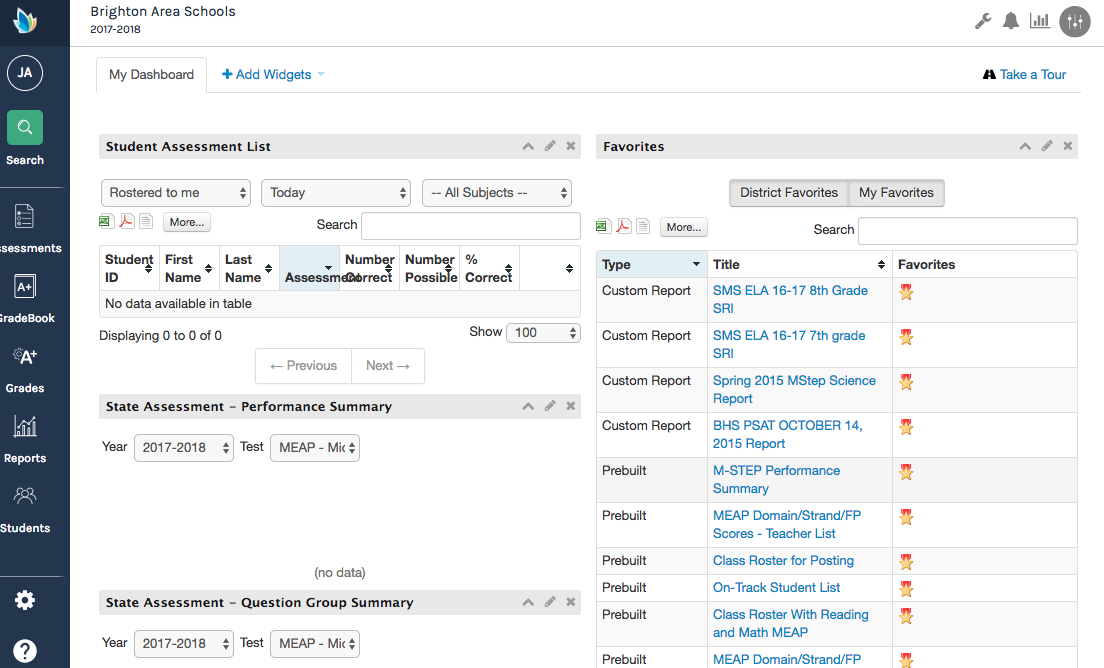 Illuminate Icon for “Tiles”
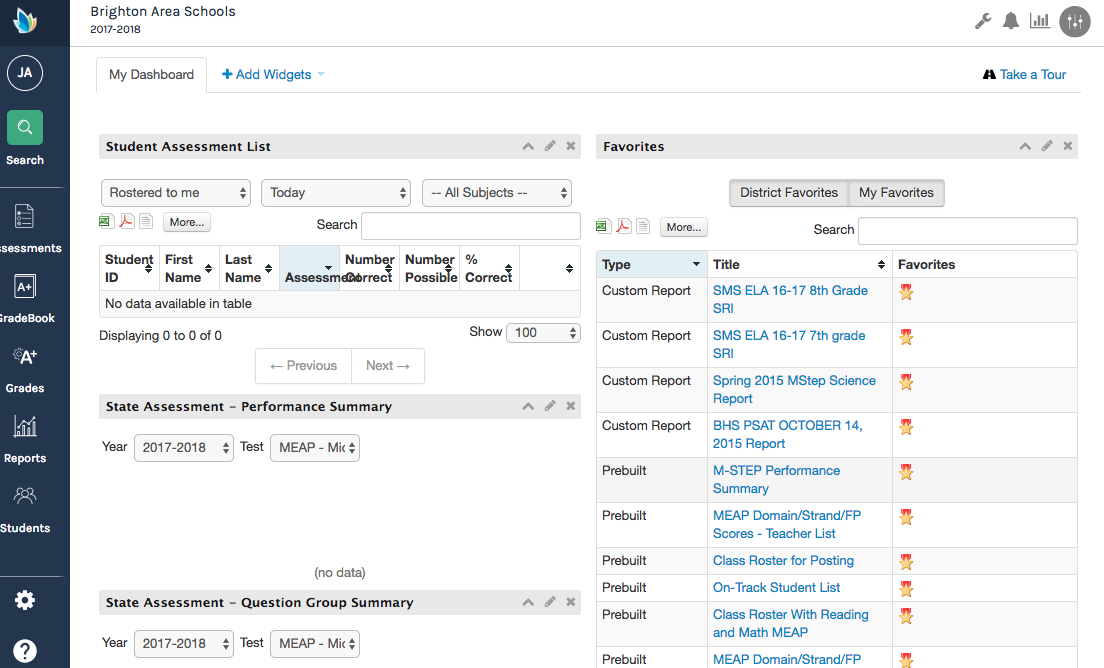 Tiles are shortcuts 
like the one we use for reporting students who need support
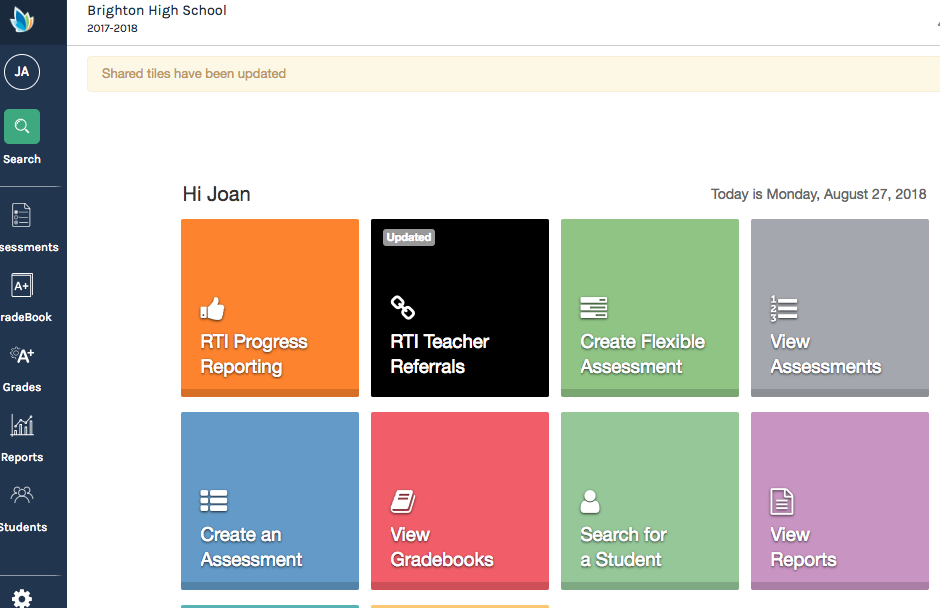 Click on Your Initials for quick access
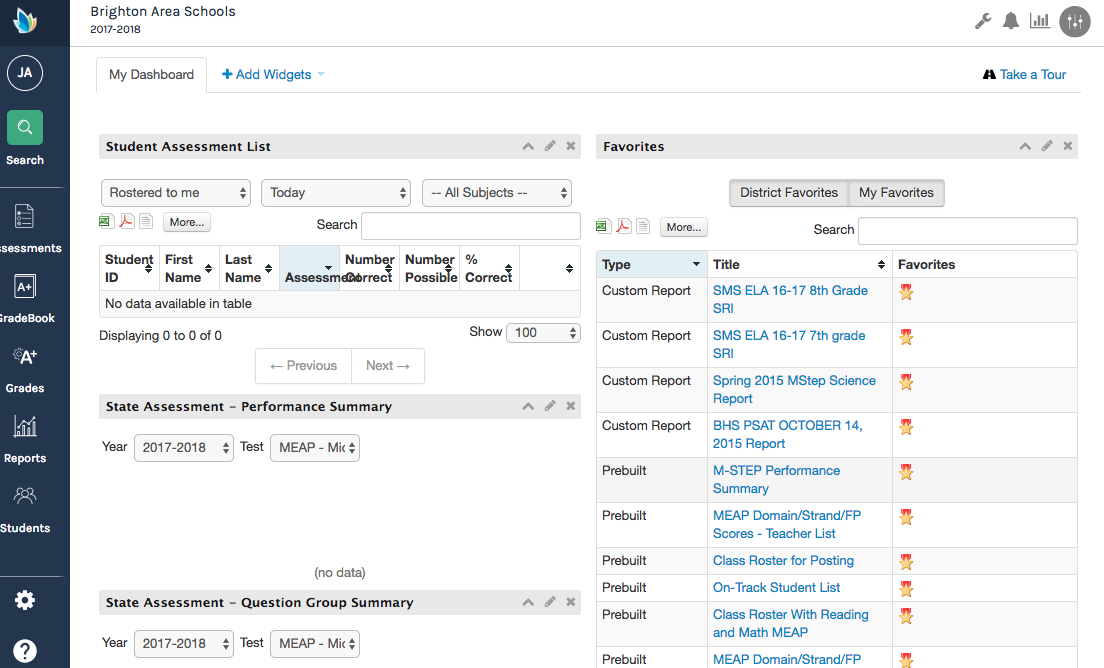 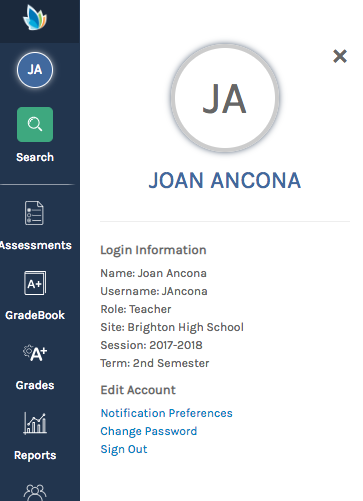 From here:
Sign out
Change Password
Control panel icon upper right
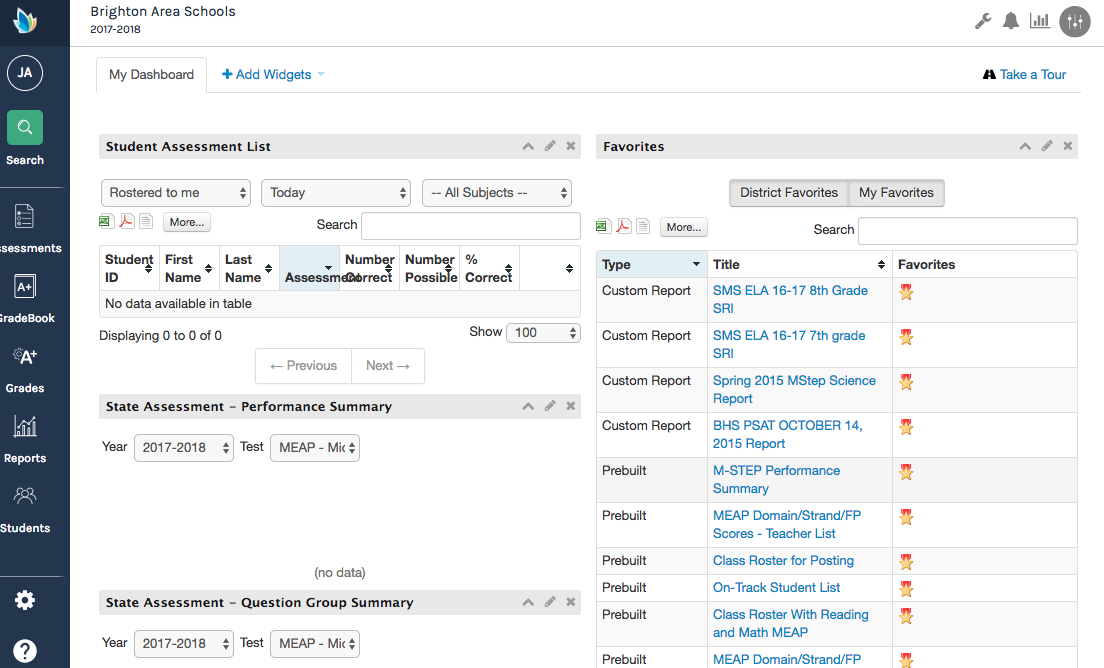 Control panel for sign out
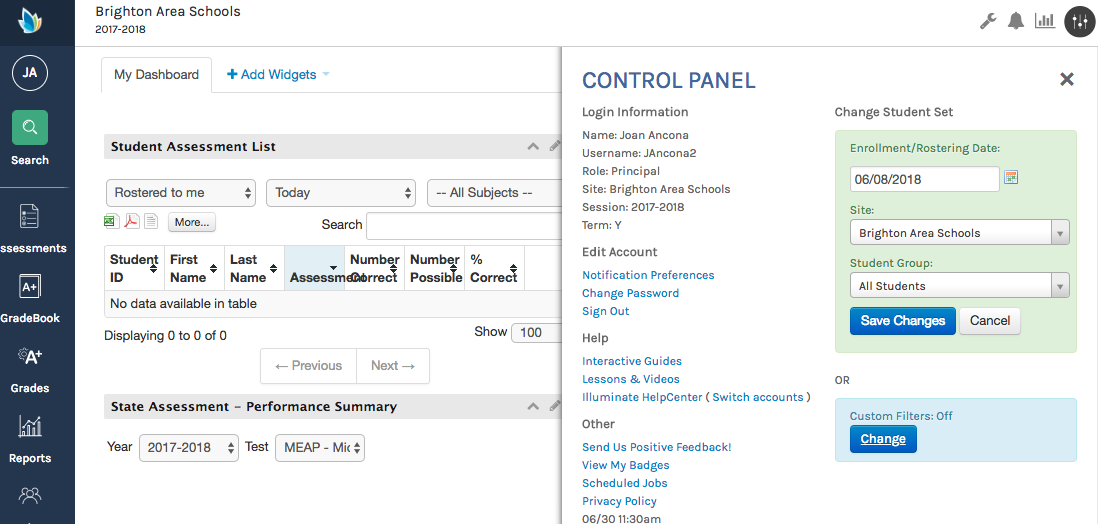 Control panel also for changing dates
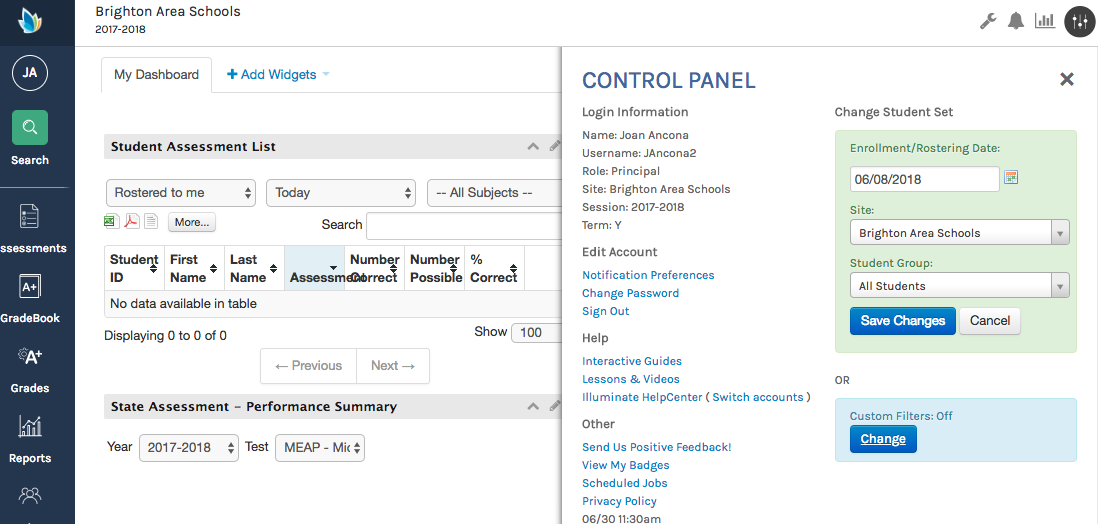 Search function
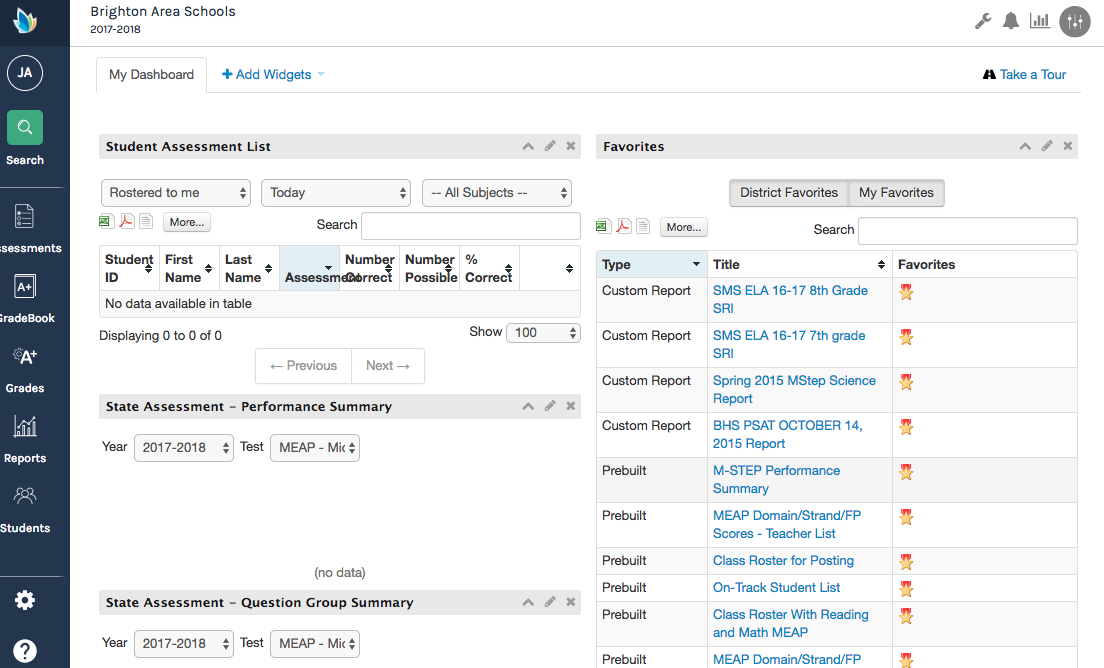 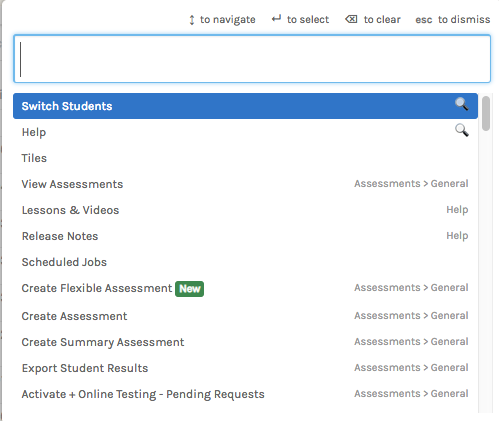 Will help you find

Students by name
Landing pages for tasks
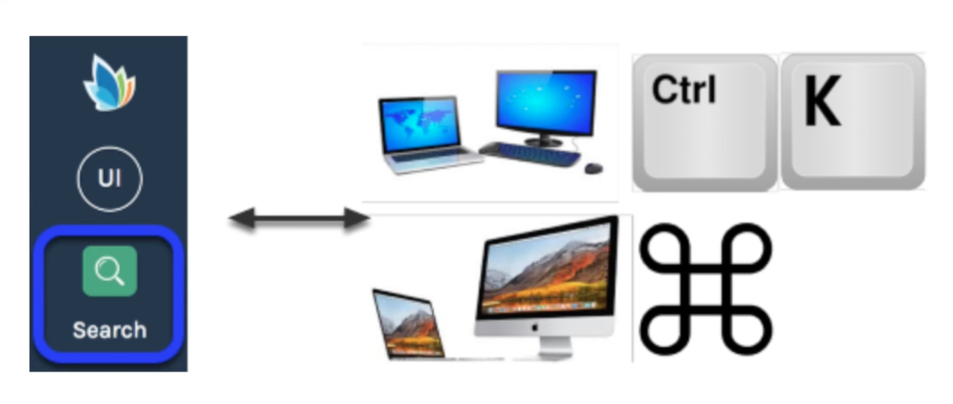 Also toggle to “search” with keystrokes
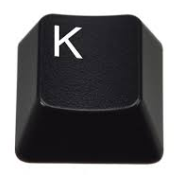 +
Assessments, View Assessments
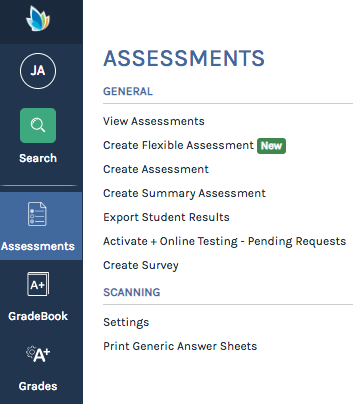 Same look, don’t forget you can search using the options to the left
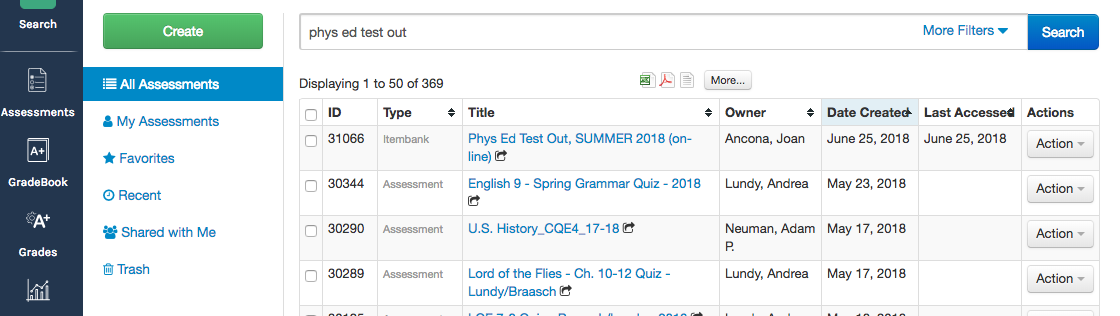 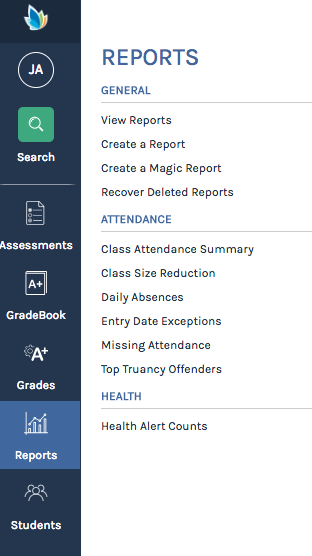 Reports, View Reports
Report view tiles 
or choose “List View”
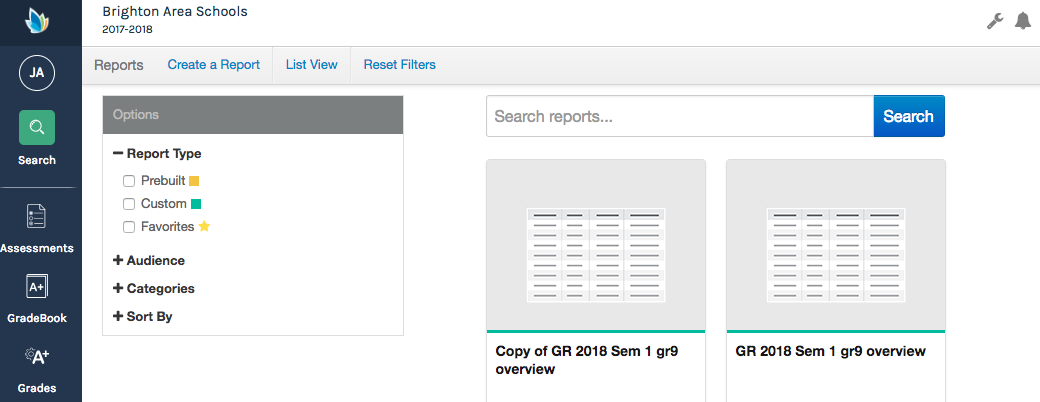 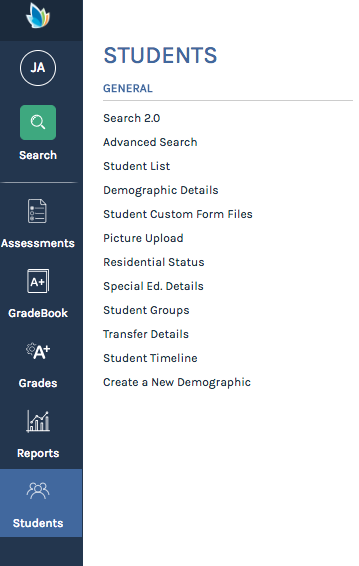 Students, Search 2.0
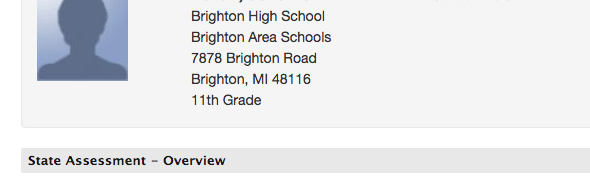 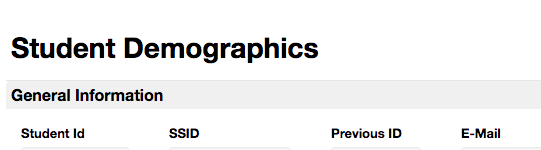 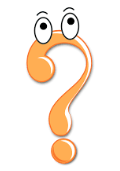 Any questions?
Bhsschoolimprove.weebly.com
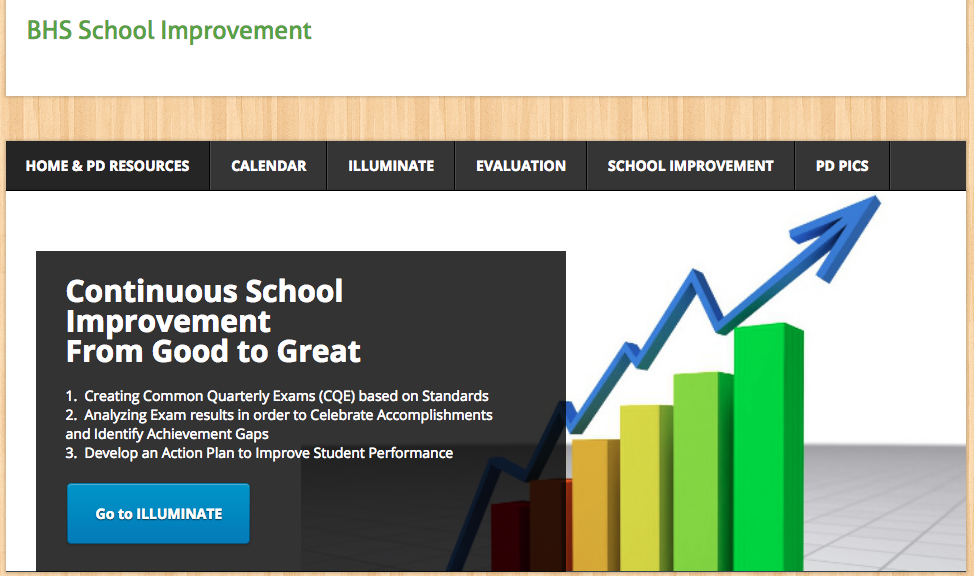 Illuminate Resources Page
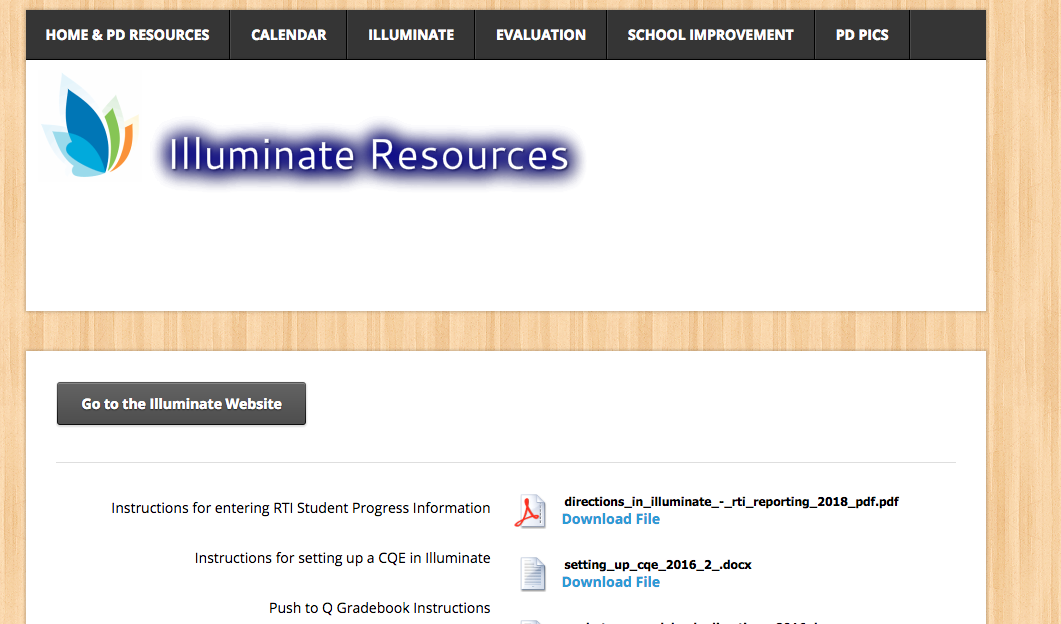 New Feature:
Flexible Assessments
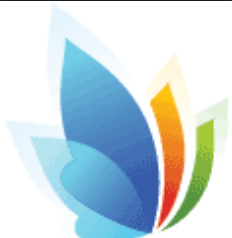 Assessments, 
Create Flexible Assessments
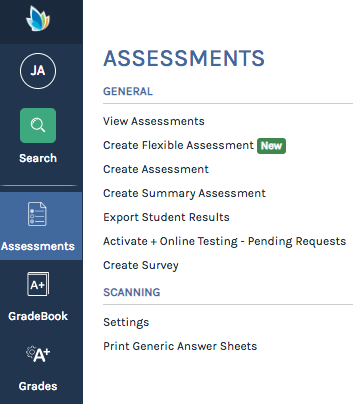 A flexible assessment can be designed to have mixed formats.
Multiple Choice
Essay
Short Answer
A flexible assessment can be checked in a variety of ways.

Scan multiple Choice
Online test auto-checks fill-in
Rubric scoring for essays, projects with expanded values
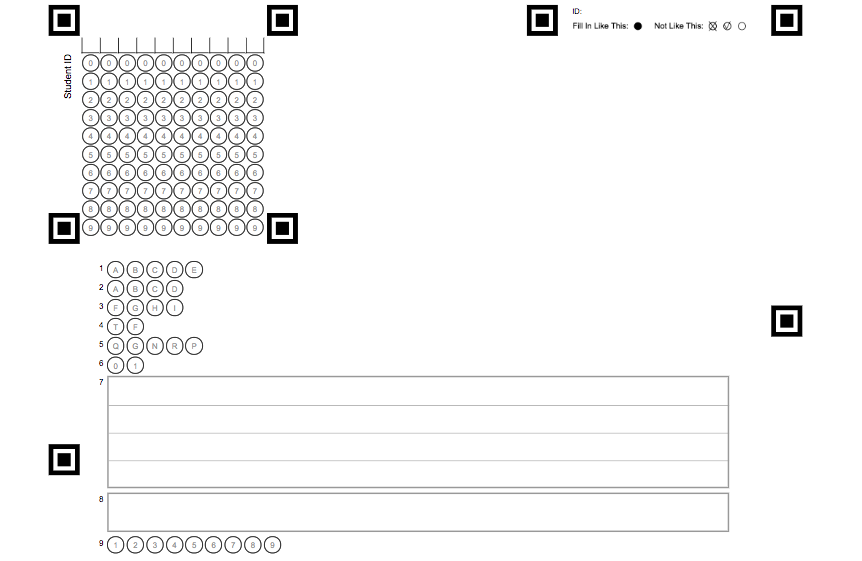 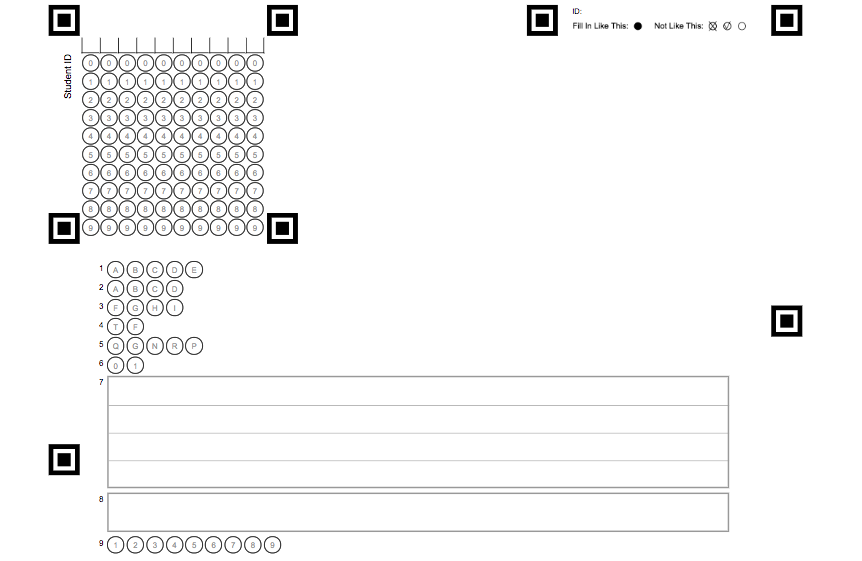 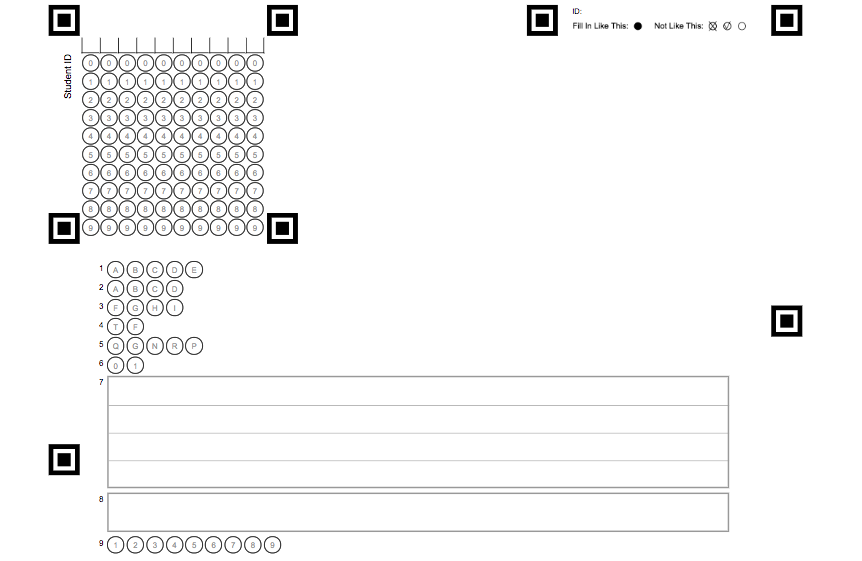 Score by camera/scanner
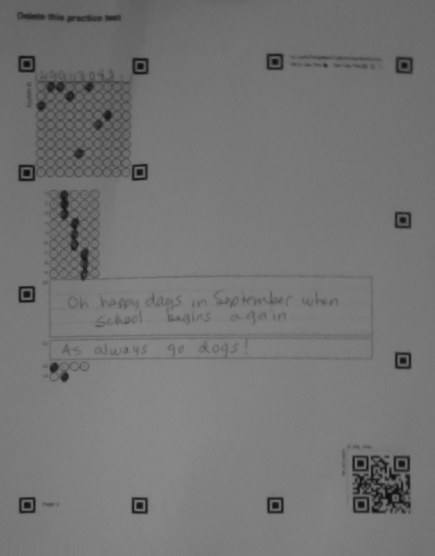 For rubrics, Check by hand from student test paper, enter scores
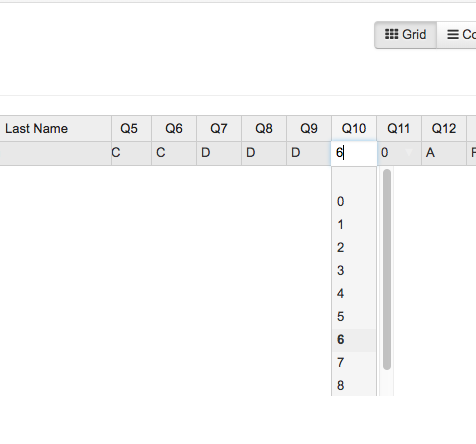 OR Check while viewing on your computer while looking at scan
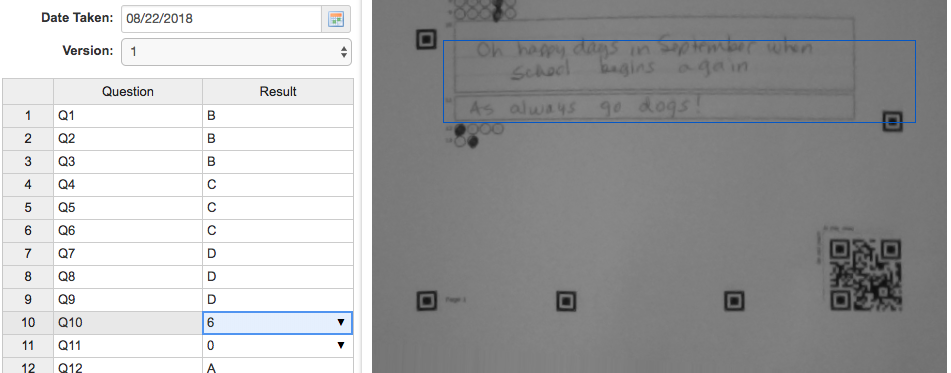 Newer, 
Easy-to-use summary page
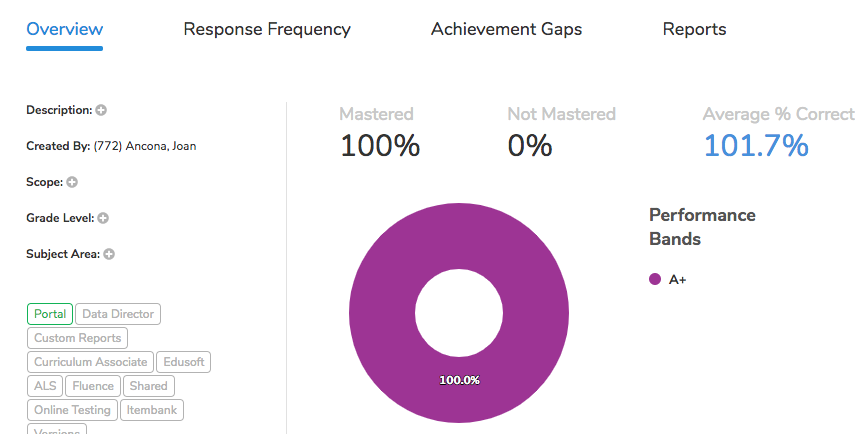 I can help
Before and After School 

Hours 1, 2, 3, 4 in Media Center
SI/Data

Hours 5, 6 in Classroom C-12

anconaj@brightonk12.com
10 Things You can do with
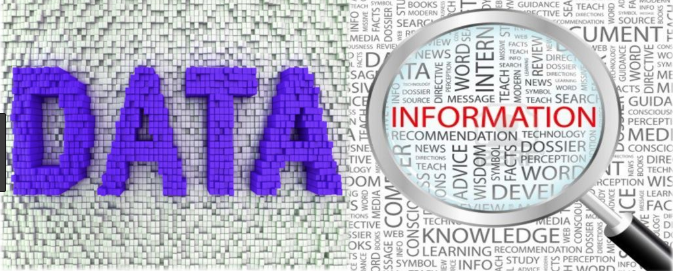 Use data to preview your students:
Transcript
Grades
GPA
#1
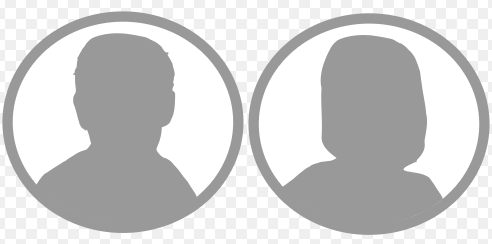 #2
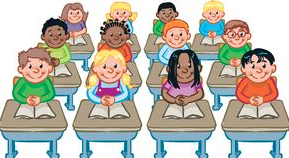 Use data to Make a 
seating chart 
that benefits
students
#3
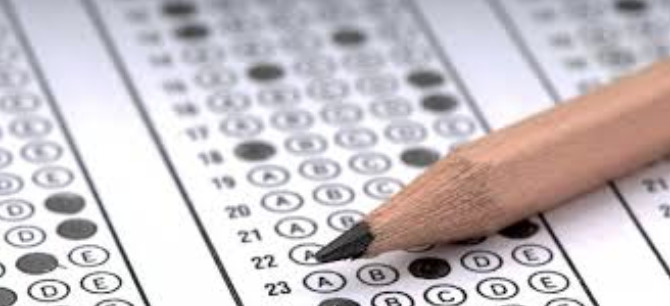 Look over your CQE data from last year.
Focus on making improvements early in the school year.
Use state testing data to provide appropriate
Reading And
Math Support
#4
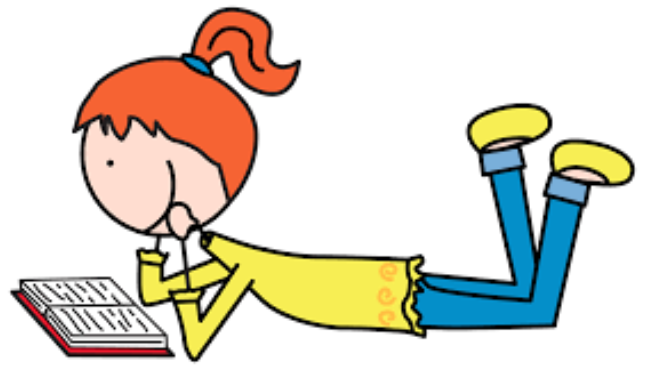 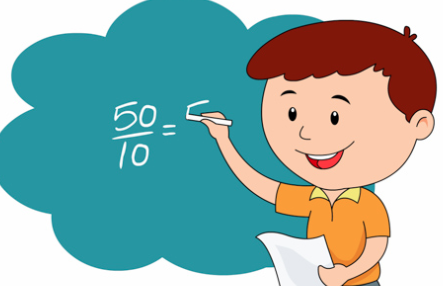 #5
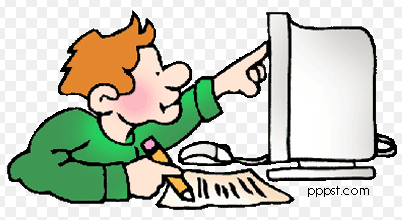 Try using an
On-line
Test to generate
Formative data
Use Chromebooks or Take home
Share data with students and get them on-line 
so they can get involved in their learning too
#6
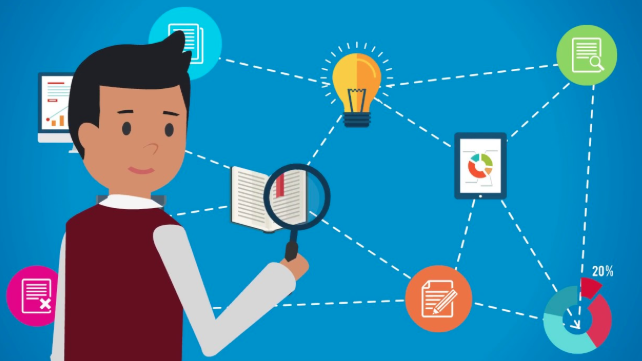 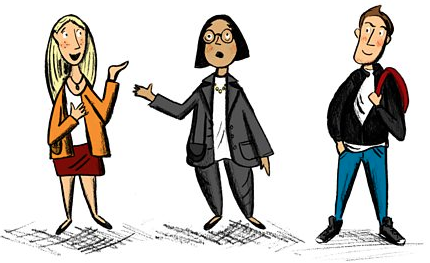 #7
Talk about 
curriculum and instruction 
using DATA and 
Student Information
Find a principal and share some
classroom data
#8
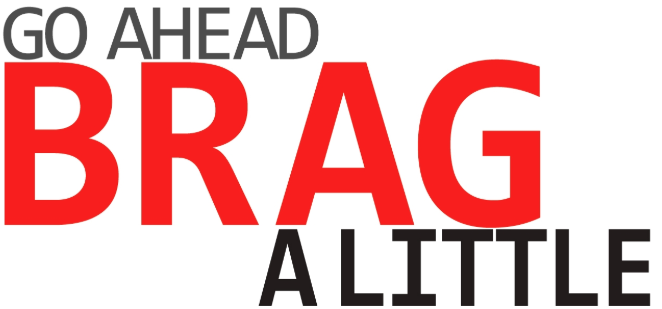 Explore our Data Resources
MiStar-Q
Illuminate
Google Classroom
#9
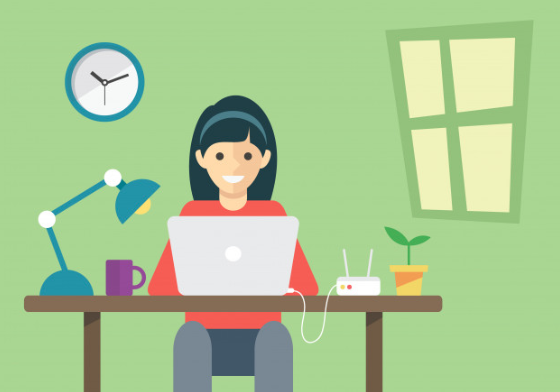 #10
Ask questions about how to use DATA to improve Instruction 
and monitor progress
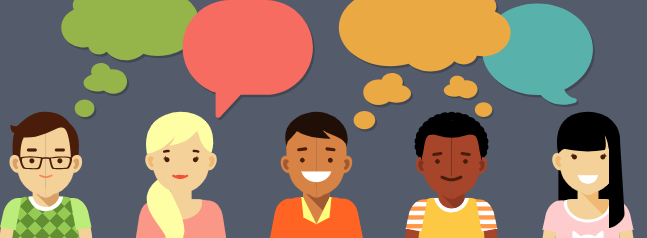 Thank you!